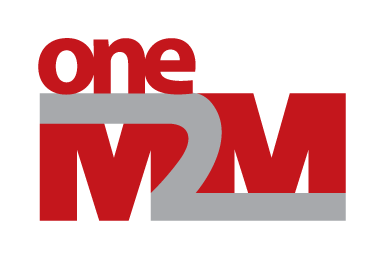 OneM2M Service Subscriptions
Source: C-DOT (Kapil, Anupama, Poornima, Suman)
Meeting Date: 11 Apr 2019
Agenda Item: TBD
[Speaker Notes: 改一改Source和date]
Background
Following new attributes are introduced in <m2mServiceSubsriptionProfile> resource
activation/deactivation date, 
maxNumberOfAEs
maxNumberOfNodes
maxBytes
maxNumberOfUsers
Activation /Deactivation Date
Admin-AE1
IN-CSE
SSP1
activationDate (e.g. 05/01/19)
deactivationDate (e.g. 04/04/19)
sdRejected
ADN-AE1
RQ1:requestTime:01/01/2019
SSN-ADN
ADN-AE1
Accepted
RQ2:requestTime:20/01/2019
ADN-AE1
Rejected
RQ3:requestTime:06/04/2019
Activation Date/Deactivation Date
With activation/deactivation date defined in SSP, each request shall be validated against them. 
If request time is before the activation time then request shall be rejected with “INVALID_SUBSCRIPTION” errors as depicted for RQ1.
If request time is within the activation/deactivation time range then request shall be handled as depicted for RQ2.
If request time is after the deactivation time range then request shall rejected with “INVALID_SUBSCRIPTION” errors as depicted for RQ3.
maxNumberOfAEs
Admin-AE1
IN-CSE
SSP1
maxNumberOfAEs (e.g. 20)
currentNumberOfAEs (e.g. 18)
maxNumberOfAEs (e.g. 20)
ADN1(AE Reg)
Accepted
currentNumberOfAEs (e.g. 19)
ADN2(AE Reg)
maxNumberOfAEs (e.g. 20)
Accepted
currentNumberOfAEs (e.g. 20)
ADN3(AE Reg)
Rejected